Alaska Native Probate
Mary P. Thorstenson
Deputy Chief Judge
Office of Hearings and Appeals
Probate Hearings Division
OFFICE OF HEARINGS AND APPEALS (OHA)
Part of the Department of the Interior since 1971
Separate Agency from BIA and BTFA
BIA finalizes and submits probate cases to OHA, maintains land title, manages land
BTFA manages Individual Indian Money Accounts
OHA includes Probate Hearings Division and Interior Board of Indian Appeals
PHD issues probate decisions
IBIA hears appeals and issues published decisions
2
U.S. Department of the Interior
Assistant Secretary – Indian Affairs
Assistant Secretary for Policy, Management and Budget
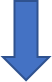 Director, Office of Hearings and Appeals (OHA)
Director, Bureau of Indian Affairs (BIA)
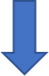 OHA Boards and Hearings Divisions
BIA Regional Offices
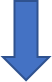 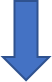 Probate  Hearings Division
BIA Agencies
Probate Hearings Division
5 Offices – Albuquerque, Billings, Rapid City, Sacramento, Twin Cities
10 Judges
40+ other employee positions
Attorneys, Paralegals, Legal Assistants
Judges and staff may hear cases in any region, not only those where they office
Probate Hearings DivisionCircle = Current Field Office; X = Office Has Been Closed
Trust Responsibility
“The Federal trust responsibility requires that every action undertaken by the Department of the Interior in Indian matters be executed in a fiduciary capacity.  This trust responsibility extends to the conduct of Indian probate proceedings.”
Estate of Charles Webster Hills, 13 IBIA 188, 192 (1985) (citations omitted)
Federal Regulations
Department has been deciding federal probate cases for more than 100 years
BIA Regs at 25 CFR Part 15
Initiates Probate Case (must learn of death)
OHA Regs at 43 CFR Part 30
Authority of Probate Judges – Heirs, Wills, Claims
Probate Process – Hearing, Decision, Post-Decision
Certain Regs do not Apply in AK – Purchase, Directed Renunciation
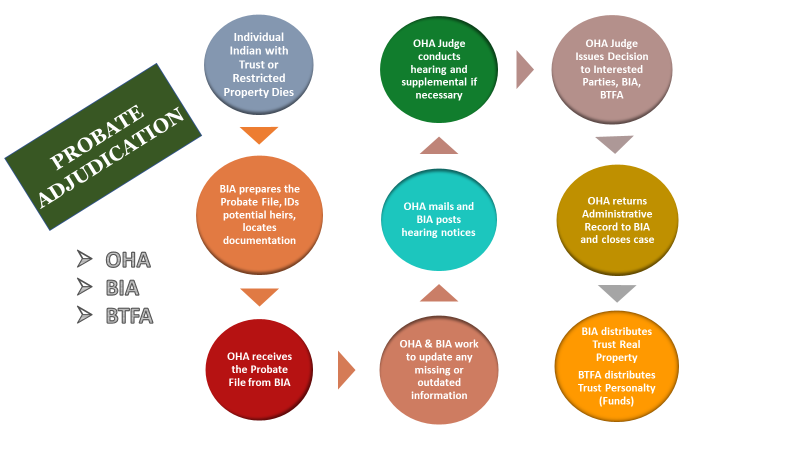 8
AK State Law Highlights
Spouse gets either the entire estate or a minimum dollar value
Step-parent adoptions do not affect inheritance
With a renunciation, person renouncing is treated as if they predeceased the decedent
When multiple generations inherit, people in each generation receive equal shares
Alaska Native Probate
Intestate Succession
Adoptions
Wills
Renunciations
10
Intestate Succession
Alaska Statutes Annotated
§ 13.12.102(a)(1) Surviving Spouse

Entire estate if—

(A) No descendant or parent survive

(B) Decedent’s surviving descendants are also spouse’s and no other descendant of spouse survives
11
Intestate Succession
§ 13.12.102(a) Surviving Spouse

(2) First $200,000 + 3/4 balance if—
No descendants survive but one or both parents survive
12
Intestate Succession
§ 13.12.102(a) Surviving Spouse

(3) First $150,000 + 1/2 balance if—
Decedent’s surviving descendants are also spouse’s and other descendants of spouse survive
13
Intestate Succession
§ 13.12.102(a) Surviving Spouse

(4) First $100,000 + 1/2 balance if—
All of decedent’s surviving descendants are not all spouse’s descendants
14
Intestate Succession
§ 13.12.102(a) Surviving Spouse
Appraisals
NOT needed in MOST cases
Decedent not married at death
Married but no children/parents surviving
Small estates
15
Intestate Succession
§ 13.12.103 No Surviving Spouse

Appraisals

NOT NEEDED
16
Intestate Succession
§ 13.12.103 No Surviving Spouse
(1) descendants by representation

§ 13.12.106 Representation
Per capita at each generation
17
Intestate Succession
Common Law Representation
Per stirpes: A beneficiary’s heir(s) receives the inheritance should the beneficiary die before the testator
18
Intestate Succession
§ 13.12.106 Representation
Per capita at each generation:
19
Intestate Succession
§ 13.12.106 Representation
Per capita at each generation:
20
Adoptions
13.12.114 Parent and Child

Inheritance within adopted family
21
Adoptions
Cultural adoption
25 U.S.C. § 372a – Only if:
By state or tribal court
Registered by Superintendent or Tribe
Estate of Frank Anasouk Topsekok, 43 IBIA 236 (2006)
22
Will Drafting
When describing land in a will, the more specific the description the better
Use BIA allotment numbers if available
Specify restricted or unrestricted if known
Make sure will witnesses know they could be asked to testify in a will contest
Changed circumstances
Wills
Federal Law not Alaska Law

Validity of Indian Wills

Self Proved Wills

Trust or Restricted Property
24
Validity of Indian Wills
Federal Law not Alaska Law

Testator over 18 Years
Testamentary Capacity
Document Signed by Testator
Witnessed by 2 disinterested adult witnesses
25
Self Proved Wills
Requires Affidavit of
Testator
Witnesses
Executed with will
26
Trust or Restricted Property
Retains status if:
Devisee is “Indian”
Otherwise passes from trust or restricted status
27
Finding of Death
43 C.F.R. § 30.124

25 C.F.R. § 15.106
28
Finding of Death
As to Heir/Devisee or other person

Upon determination by appropriate court
Upon clear and convincing evidence

Rebuttable Presumptions – 

Presumed alive if any contact within 6 years
Presumed dead if no contact with prior or probable contacts for 6 or more years
29
Renunciation/Disclaimer
Alaska Statutes Annotated 
	§ 13.70.030
(a) may disclaim any interest in property
(c) in writing, describe interest disclaimed, signed and delivered or filed
30
Renunciation/Disclaimer
Alaska Statutes Annotated 
	§ 13.70.030
No provision for “directed” disclaimer in Alaska
31
What Family Members Should Be Included on the OHA-7?
All potential heirs – including guardians of minors or the legally disabled and any 
All devisees named in a will to receive trust or restricted property
Other knowledgeable family members, especially those likely to attend hearing
Surviving brothers and sisters often helpful
Include “common law” spouses even though not legal heirs
QUESTIONS?
Alaska Native Probate
Thank
You!
34